Составитель: Цехош София Ивановна
Тема 3. Работа в слоях и видах. 
Ключ торцовый
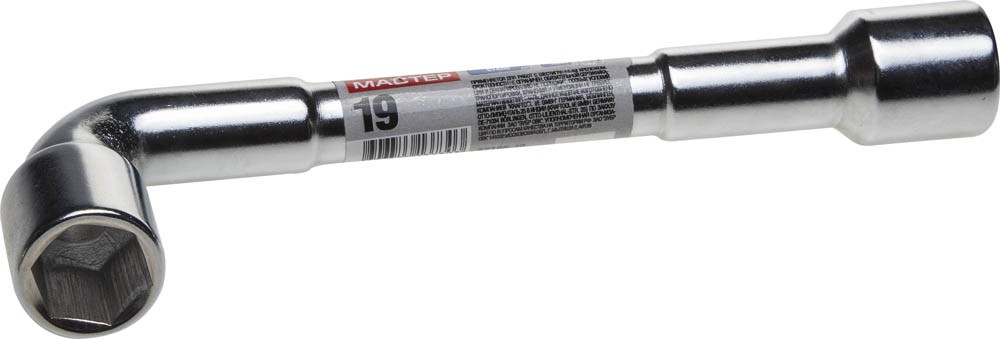 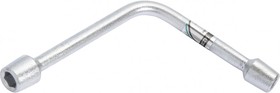 Задание
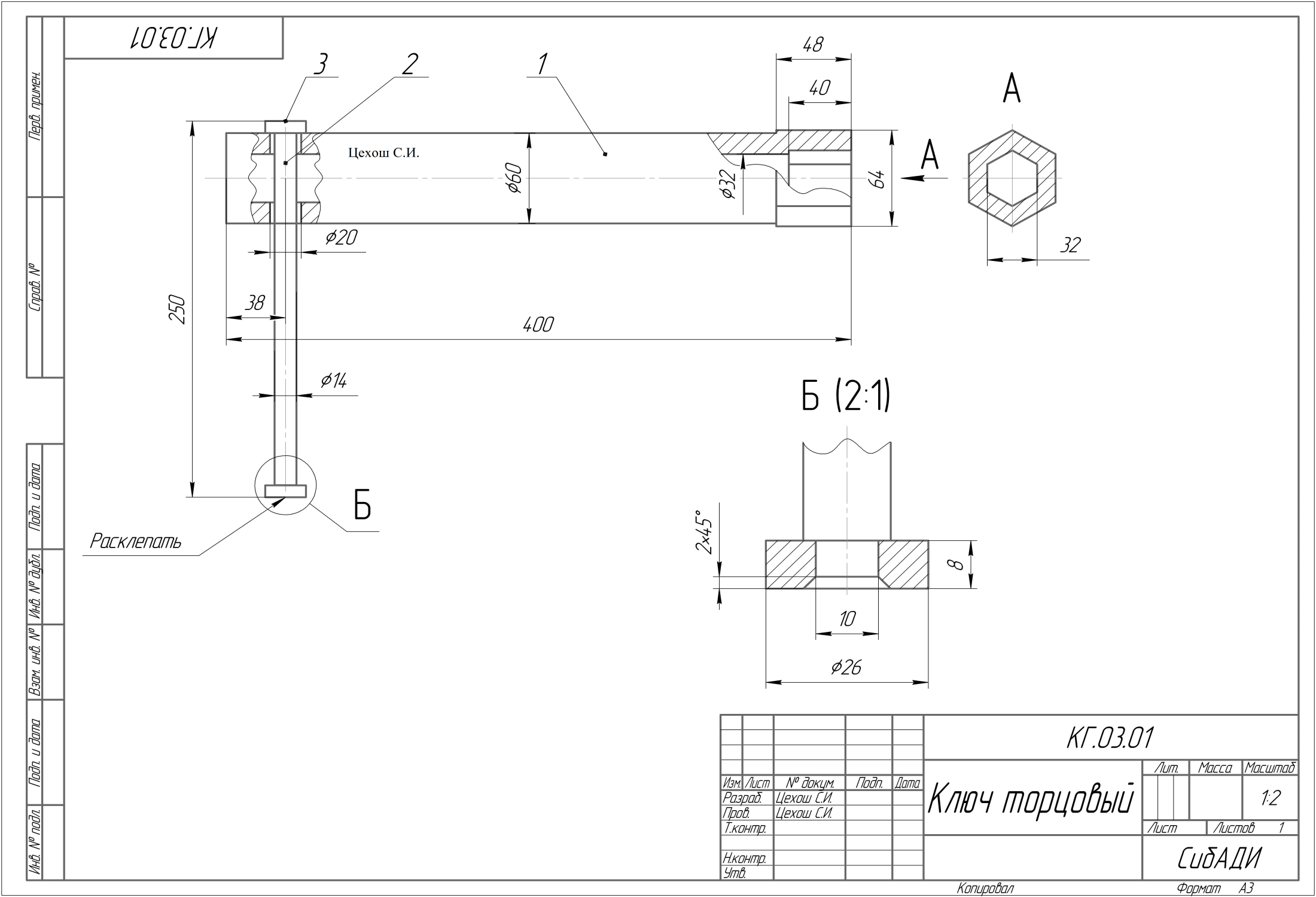 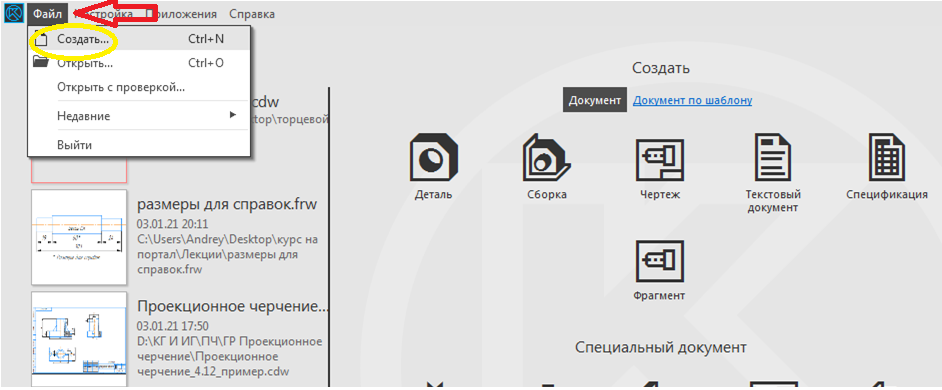 Алгоритм выполнения задания:1. Создать  новый файл Чертежа. (Файл – Создать – Чертеж ).
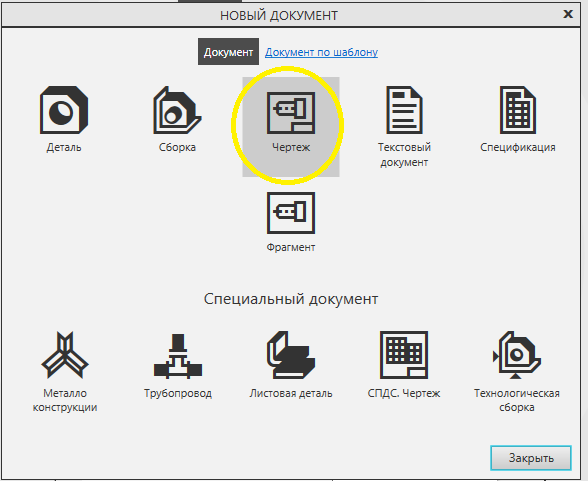 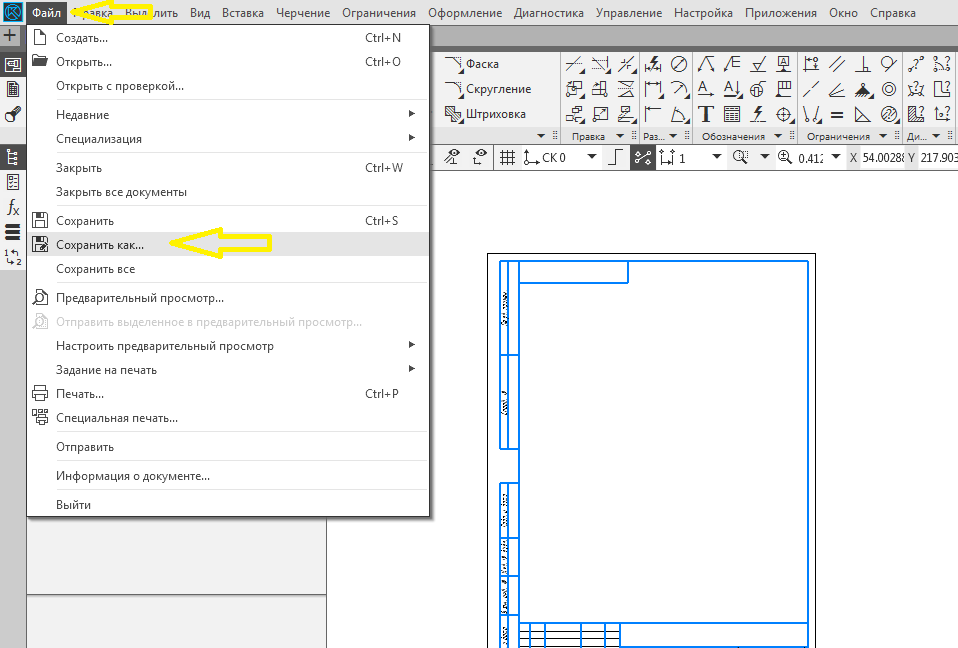 Алгоритм выполнения задания:2. Открыть новый файл Чертежа.  Сохранить его под своей фамилией (Файл – Сохранить как…..).
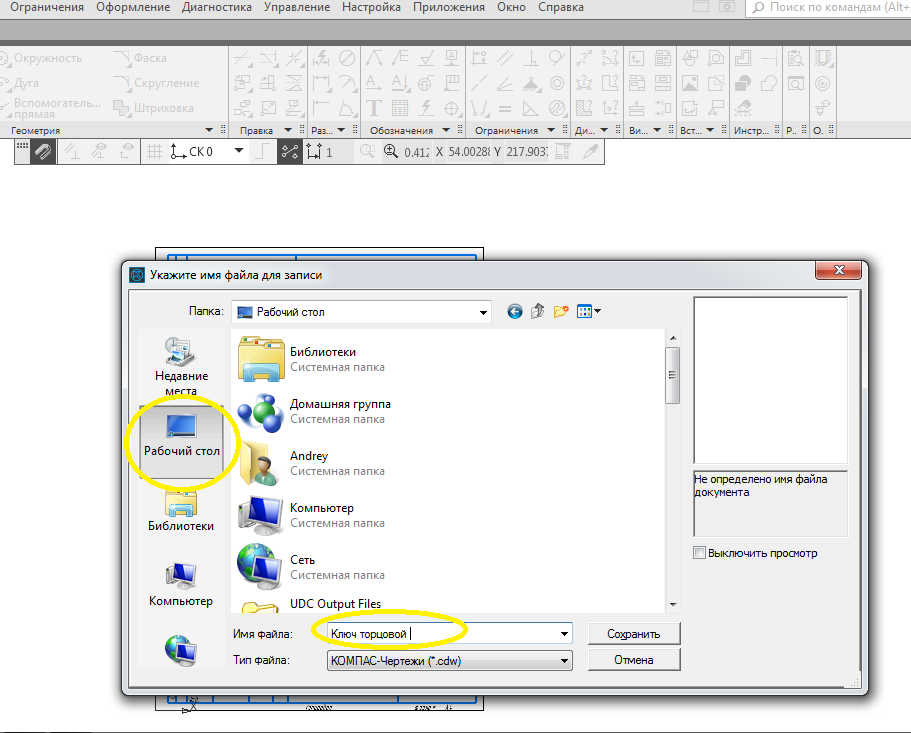 Алгоритм выполнения задания:2. Открыть новый файл Чертежа.  Сохранить его под своей фамилией (Файл – Сохранить как – Ключ торцовый).
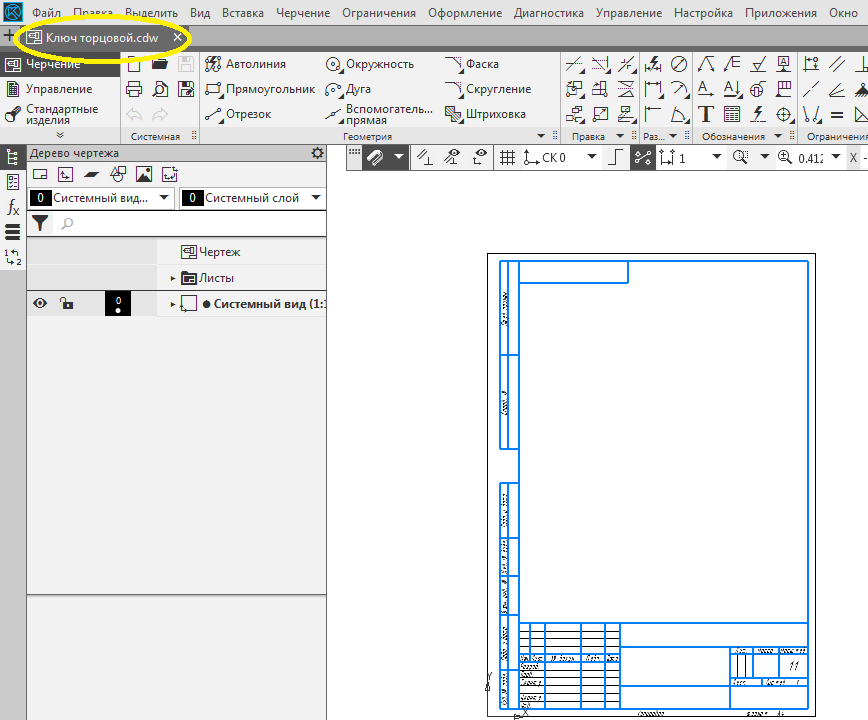 Алгоритм выполнения задания:2. Открыть новый файл Чертежа.  Сохранить его под своей фамилией и указать название работы (Файл – Сохранить как…..).
3. Задать формат чертежа – А3 – горизонтальное положение.
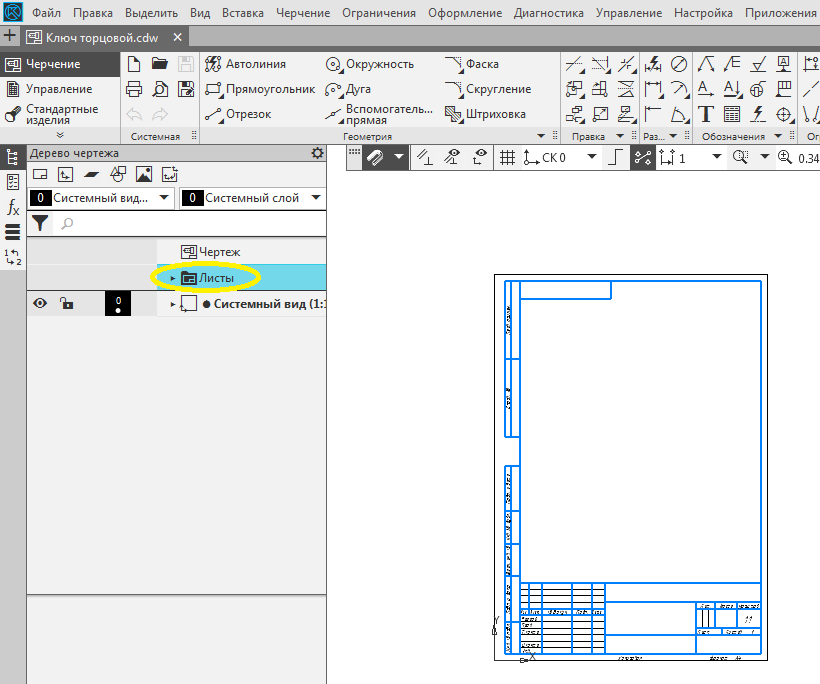 3. Задать формат чертежа – А3 – горизонтальное положение.
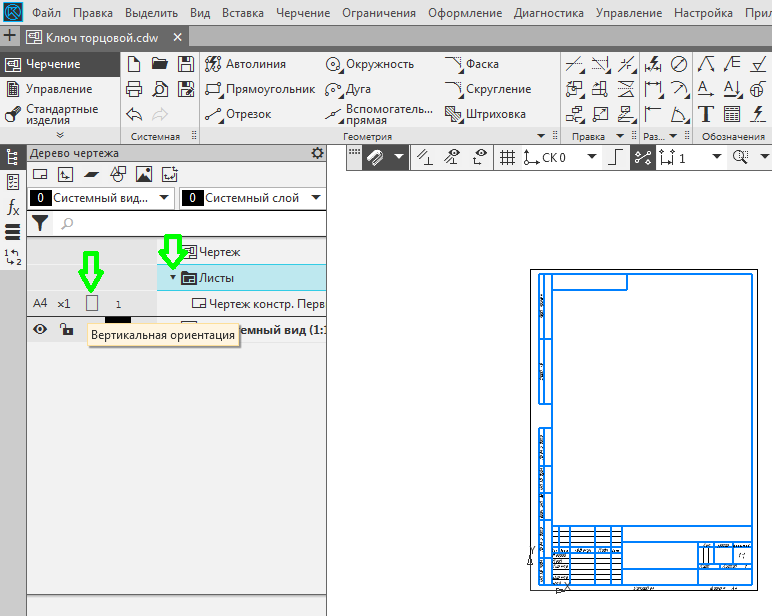 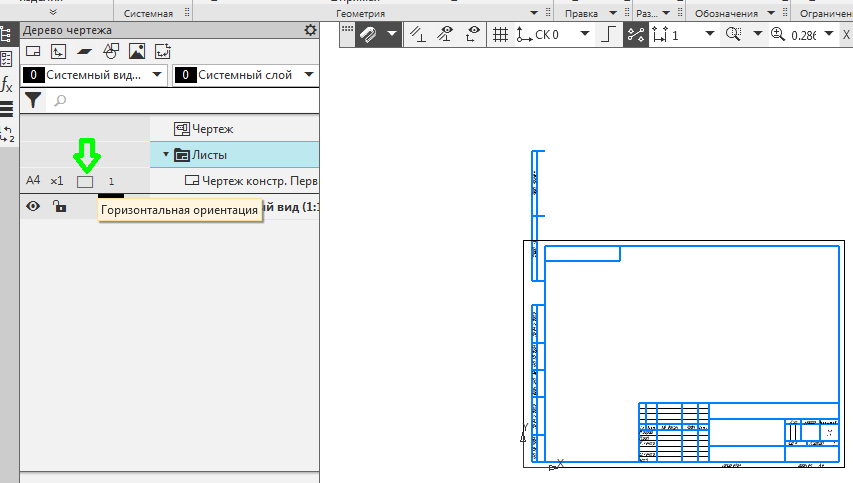 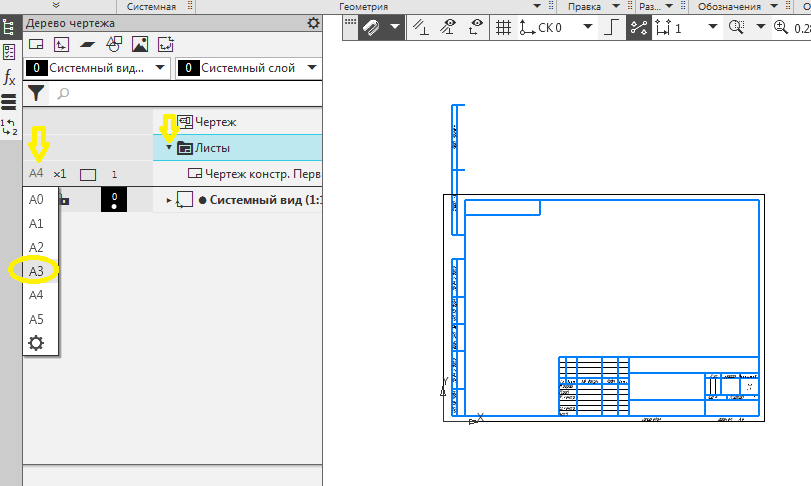 3. Задать формат чертежа – А3 – горизонтальное положение (горизонтальная ориентация).
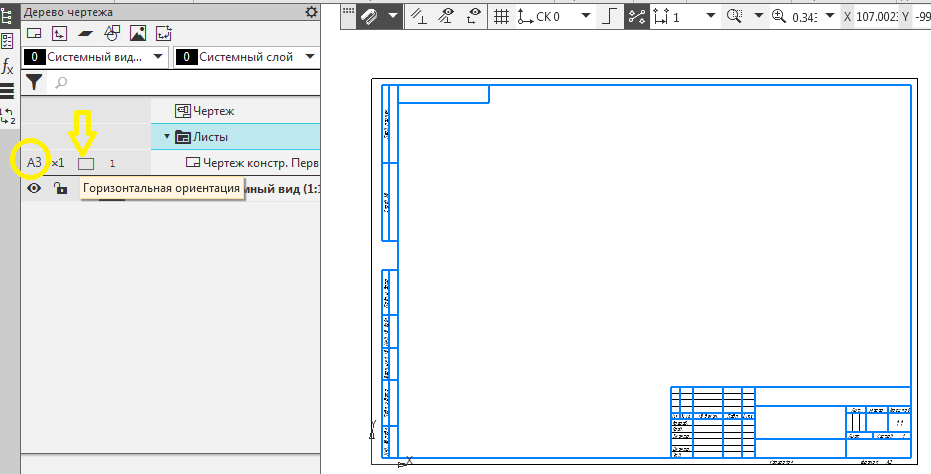 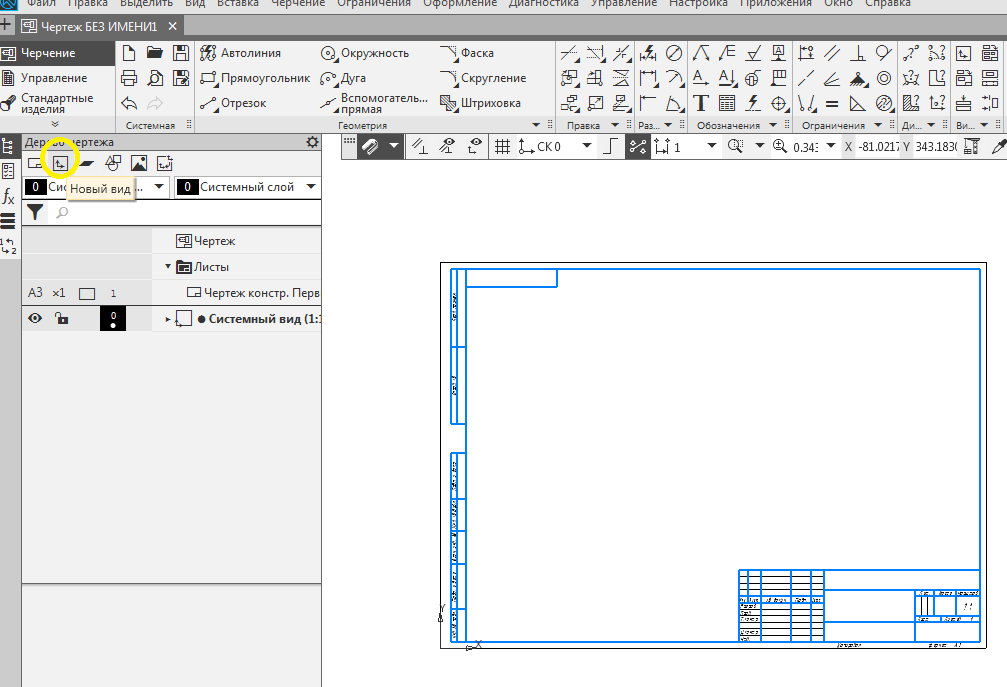 4. Создать вид 1 (Масштаб 1:2).
4. Задаем масштаб 1:2
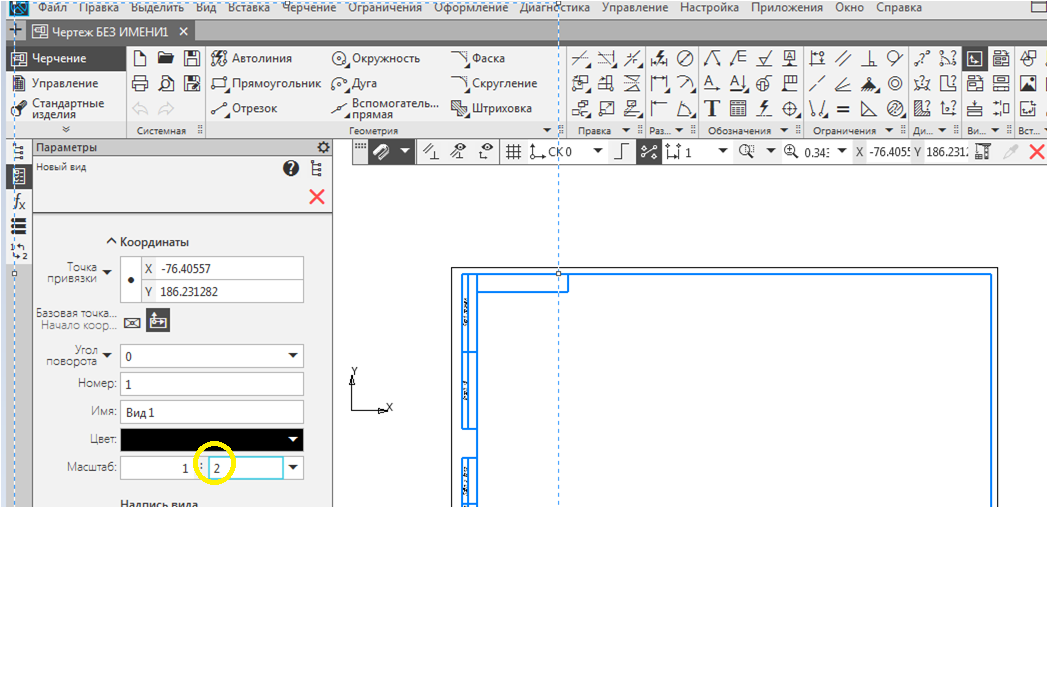 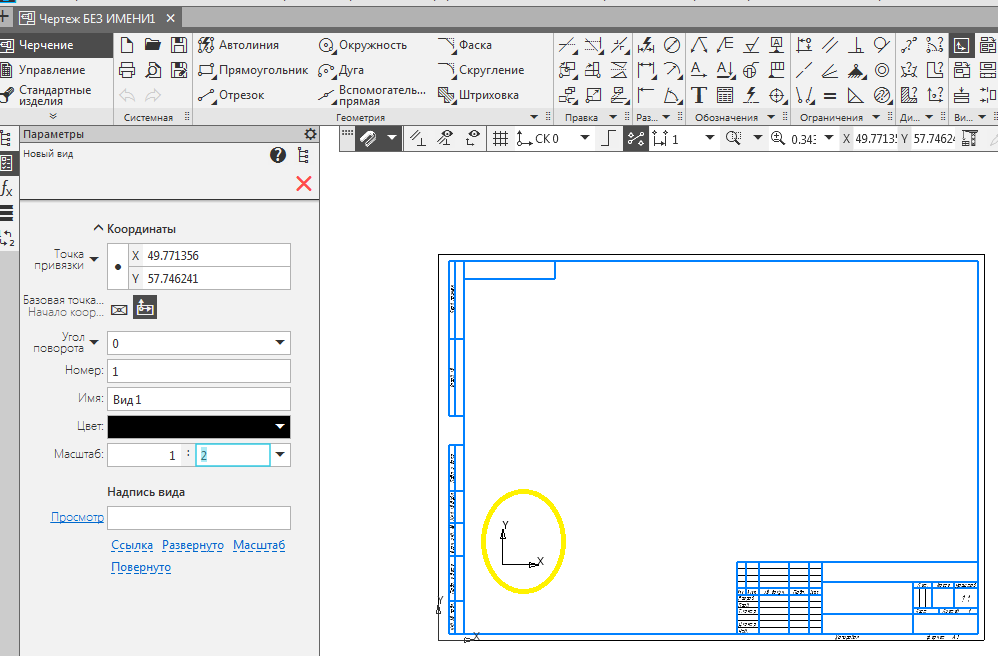 4. - Нажимаем с клавиатуры Enter - ставим (точку привязки) координатную ось на лист формата А3 (в левый угол) – нажимаем левой кнопкой мышки.
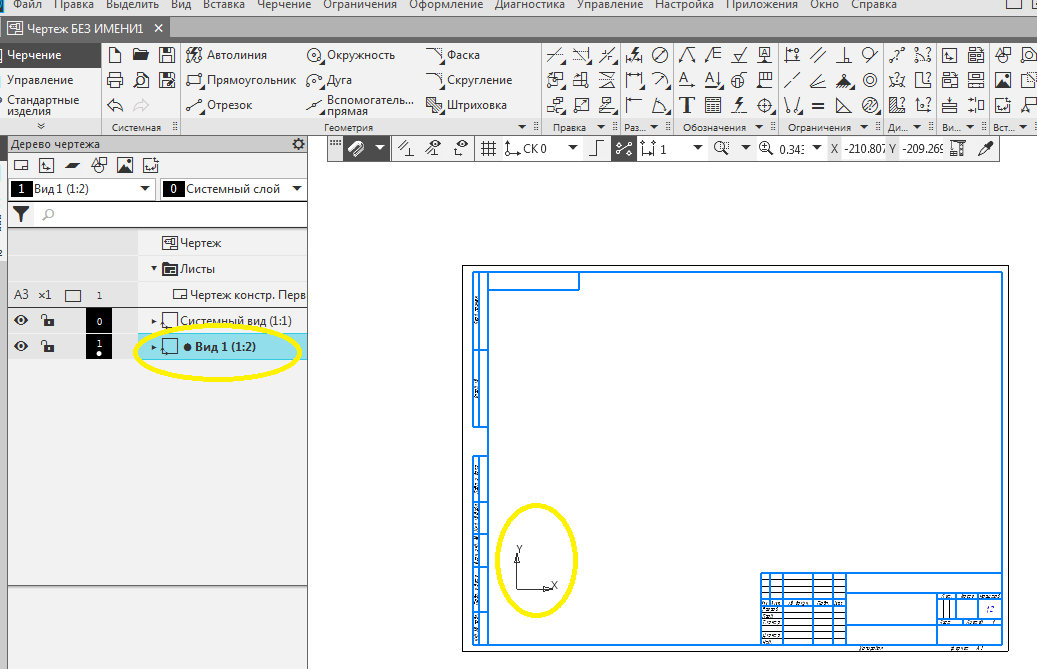 4. - Вид 1 (Масштаб 1:2).
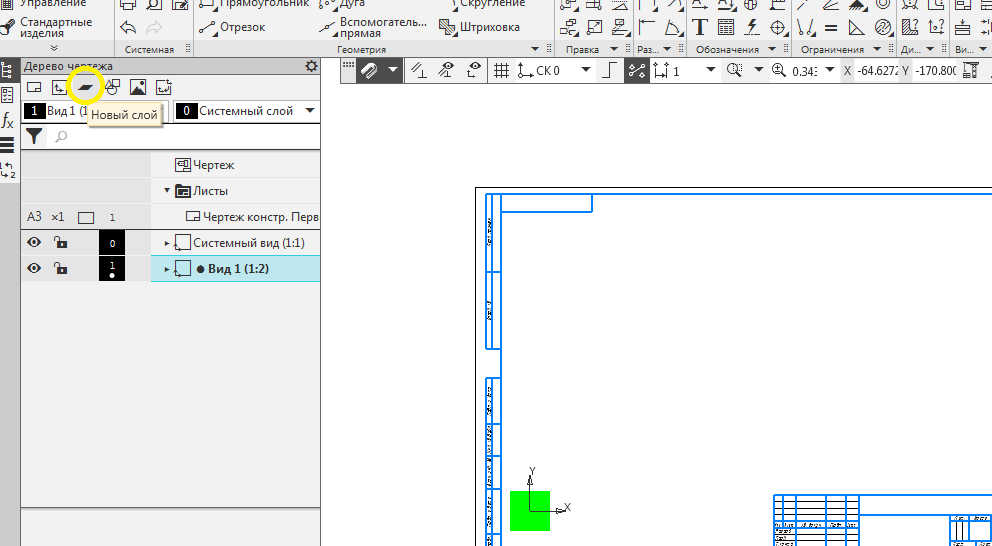 4. Выполнить главный вид сборочной единицы, располагая детали:
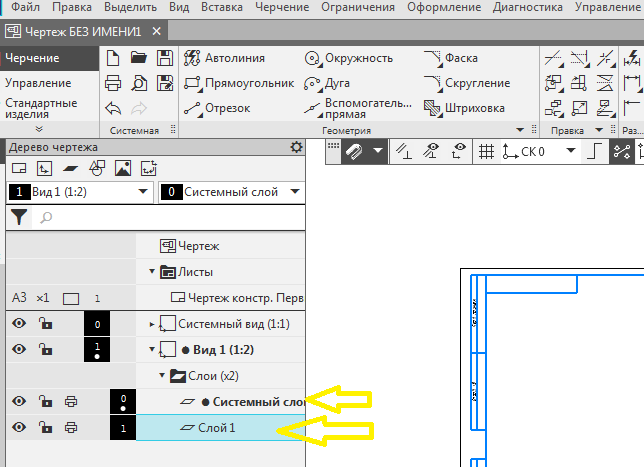 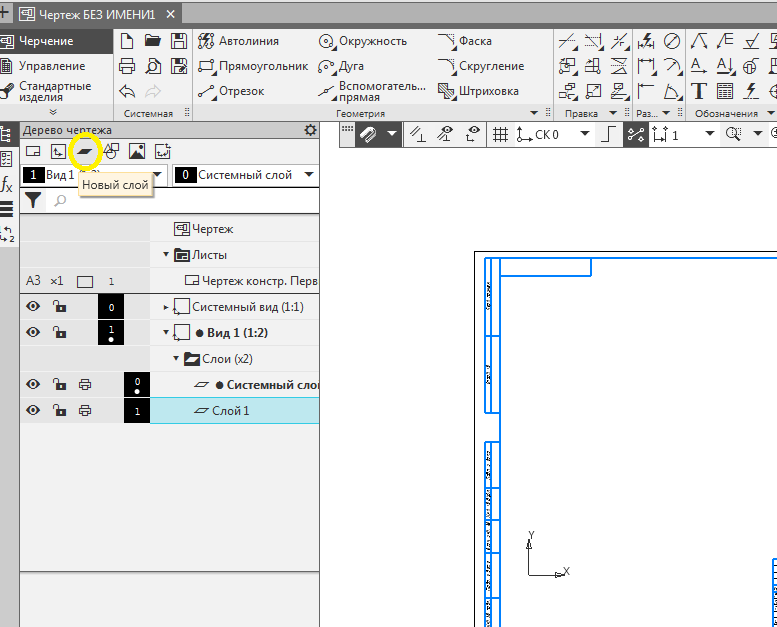 4. Выполнить главный вид сборочной единицы, располагая детали:
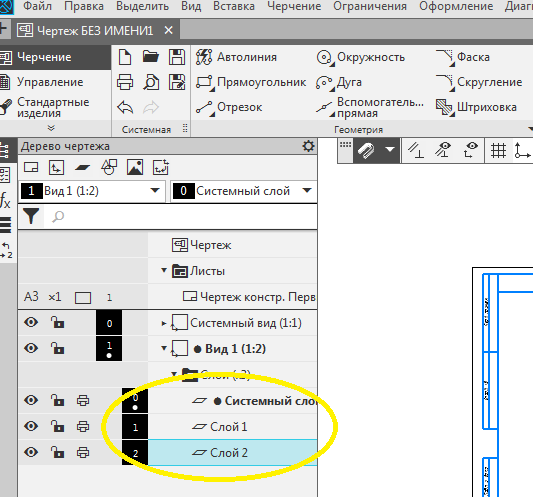 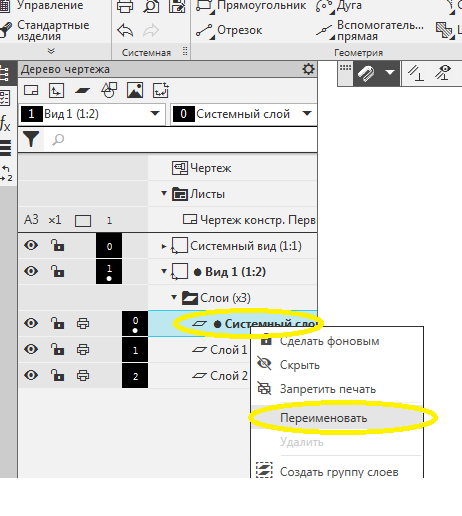 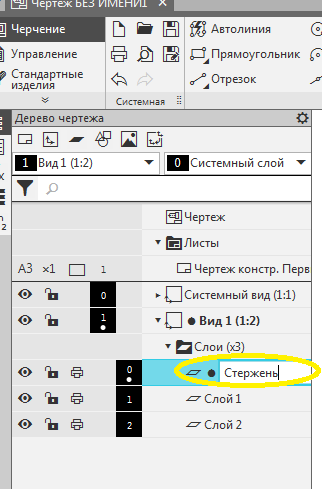 4. Выполнить главный вид сборочной единицы, располагая детали: - Стержень (позиция 1 ) в Слое 0, цвет – системный; Переименовать системный слой – Стержень.
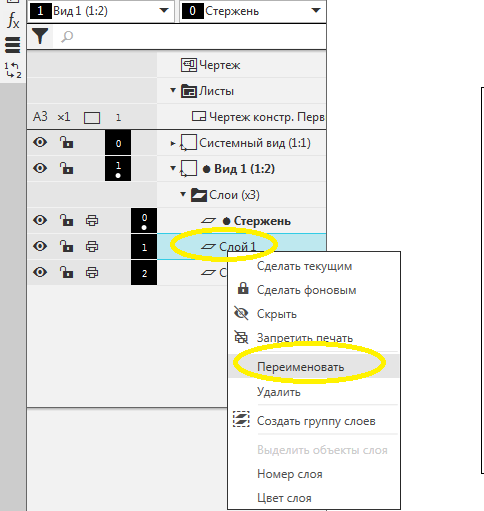 - Рукоятка (позиция 2 ) в Слое 1, цвет – сиреневый; Переименовать Слой 1 –  Рукоятка.
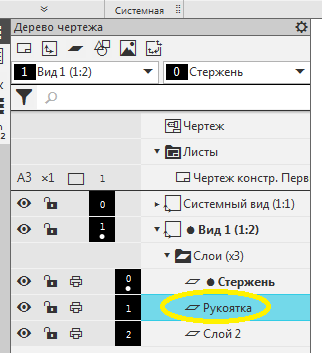 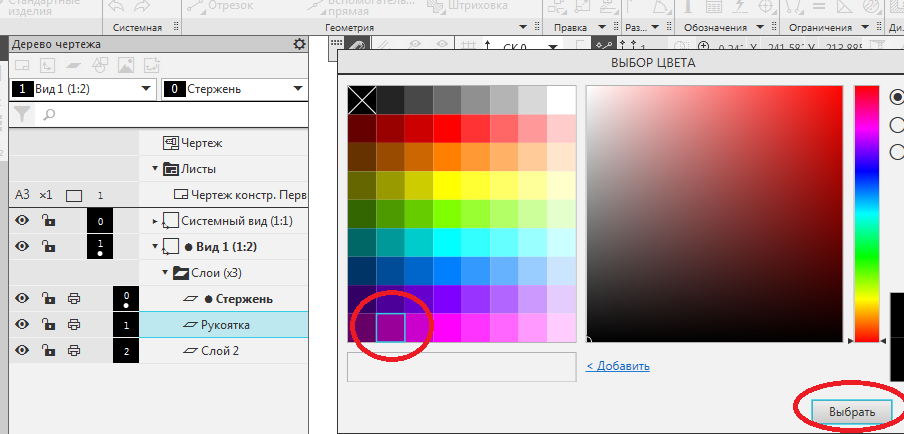 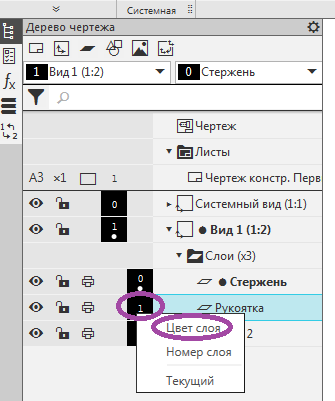 - Рукоятка (позиция 2 ) - Скорректировать цвет слоя –  сиреневый; Кликнуть правой кнопкой мишки по номеру 1 – выбрать функцию цвет слоя – задаем цвет – нажимаем кнопку выбрать.
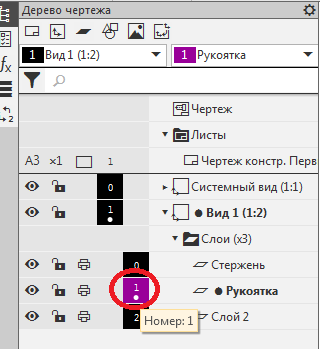 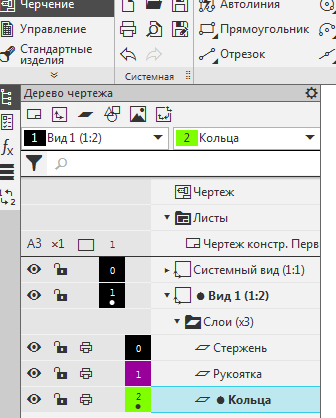 4.  - Кольца (позиция 3 ) в Слое 2, цвет – зелёный. Переименовать Слой 2 –  Кольца.
4. Создать вид 1 (Масштаб 1:2). Выполнить главный вид сборочной единицы, располагая детали: - Стержень (позиция 1 ) в Слое 0, цвет – системный; - Рукоятка (позиция 2 ) в Слое 1, цвет – сиреневый;  - Кольца (позиция 3 ) в Слое 2, цвет – зелёный.
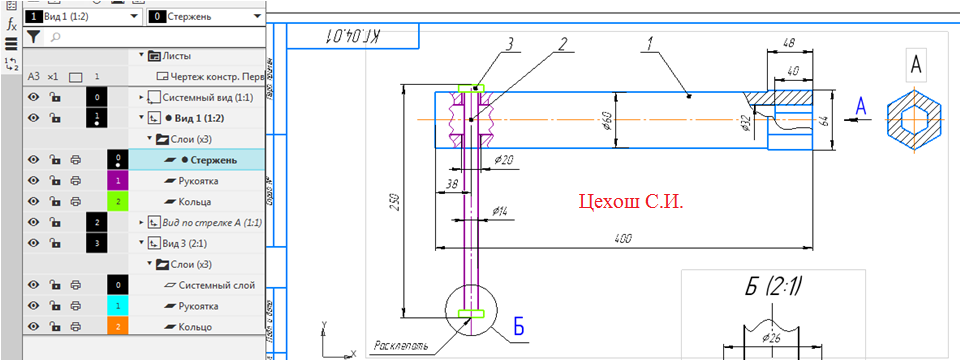 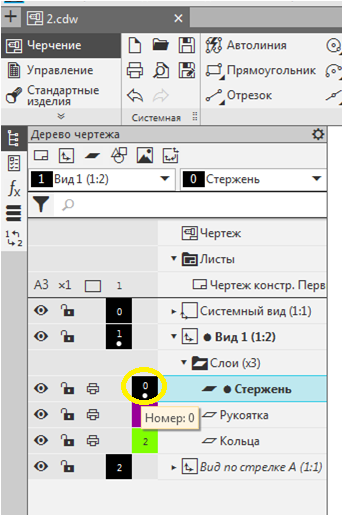 4. Выполнить главный вид сборочной единицы, располагая детали: - Стержень (позиция 1 ) в Слое 0, цвет – системный; Активировать системный слой.
4. По размерам вычертить стержень.
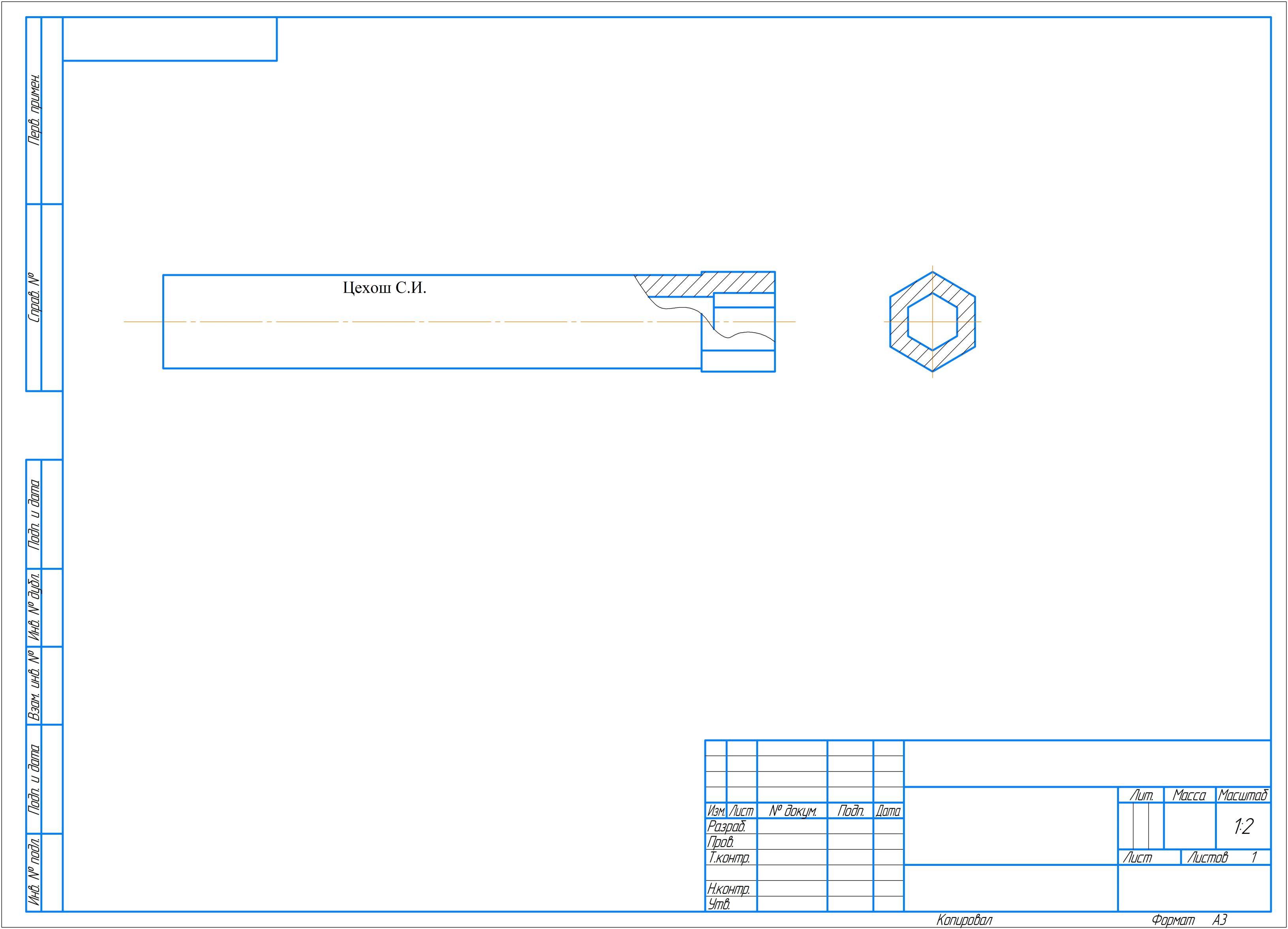 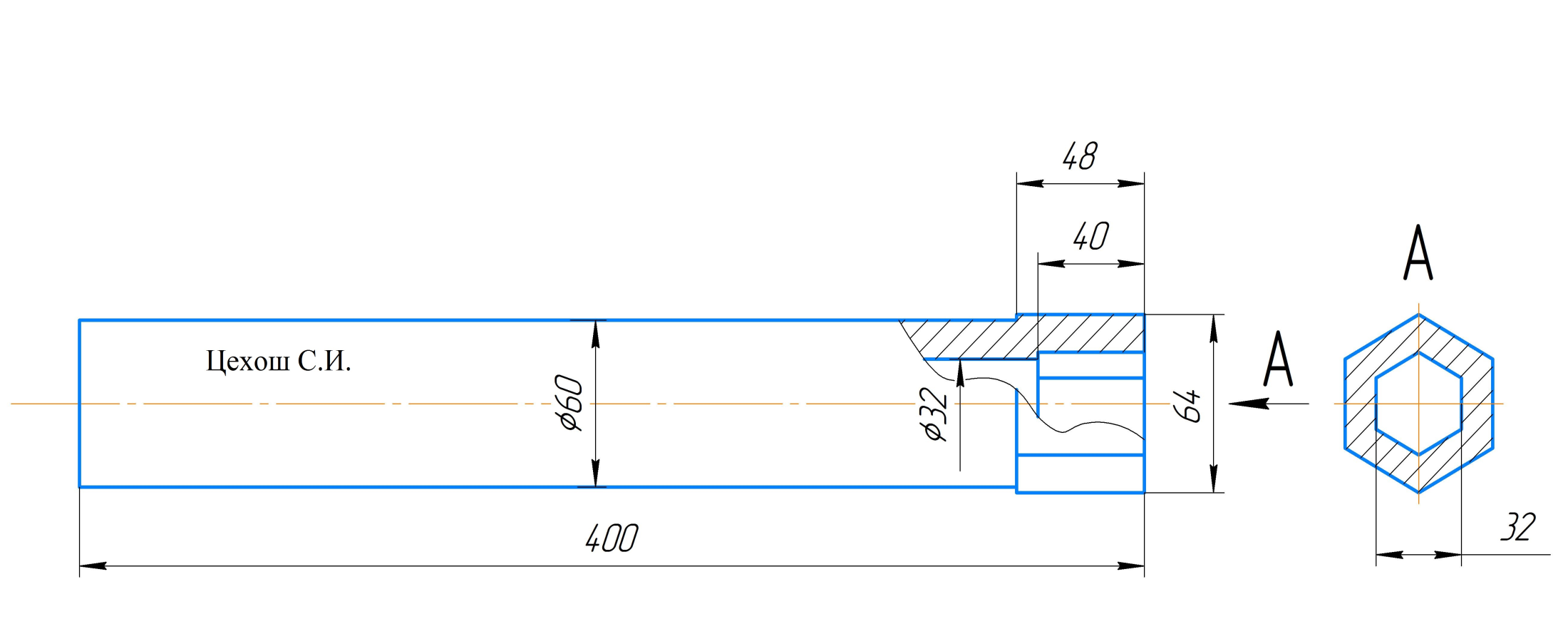 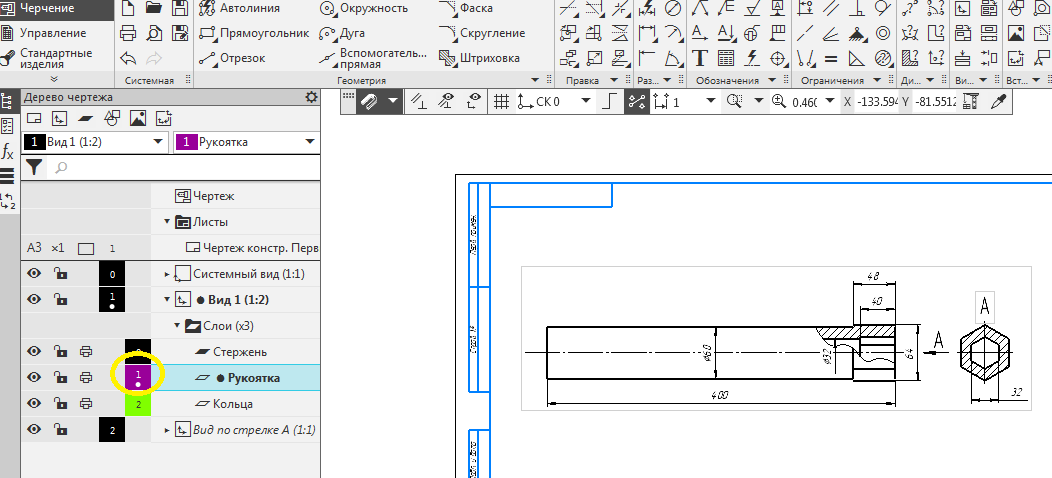 Активировать слой Рукоятка.
По размерам вычертить Рукоятку
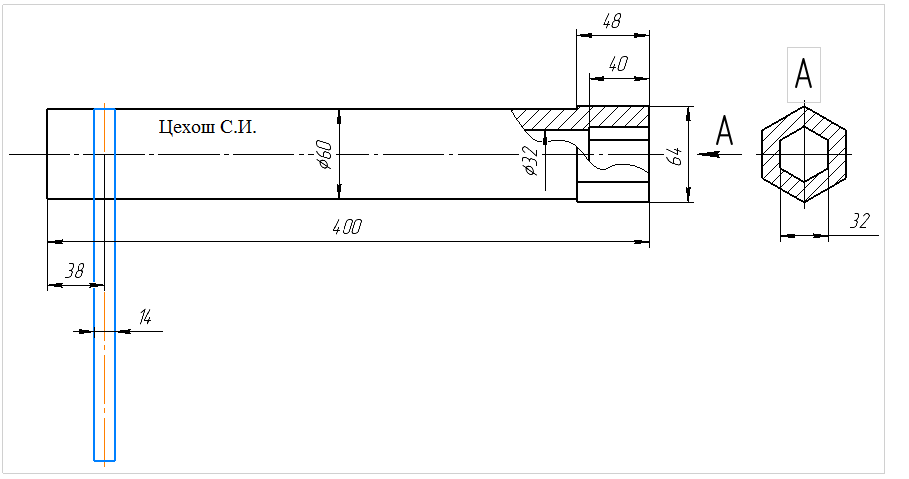 4. Активировать слой Кольца.
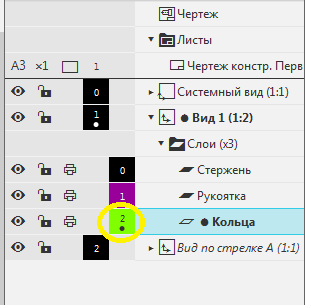 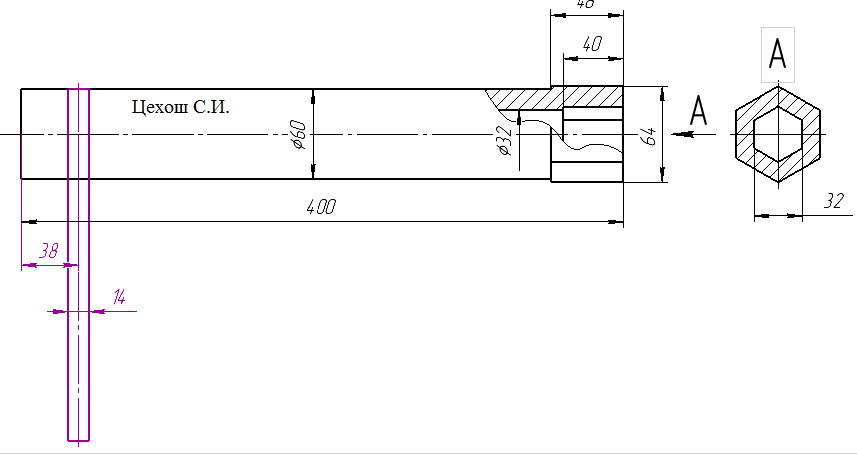 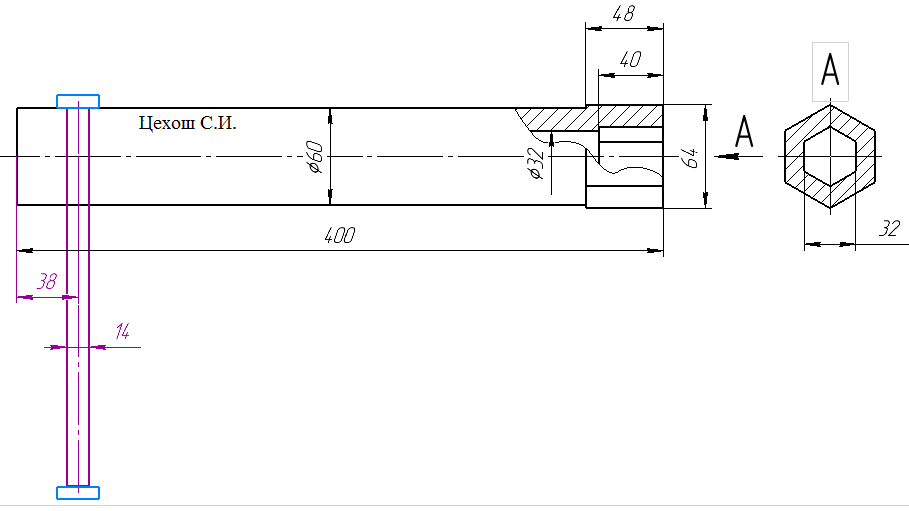 4. - Кольца (позиция 3 ) в Слое 2, цвет – зелёный.По размерам вычертить Кольца.
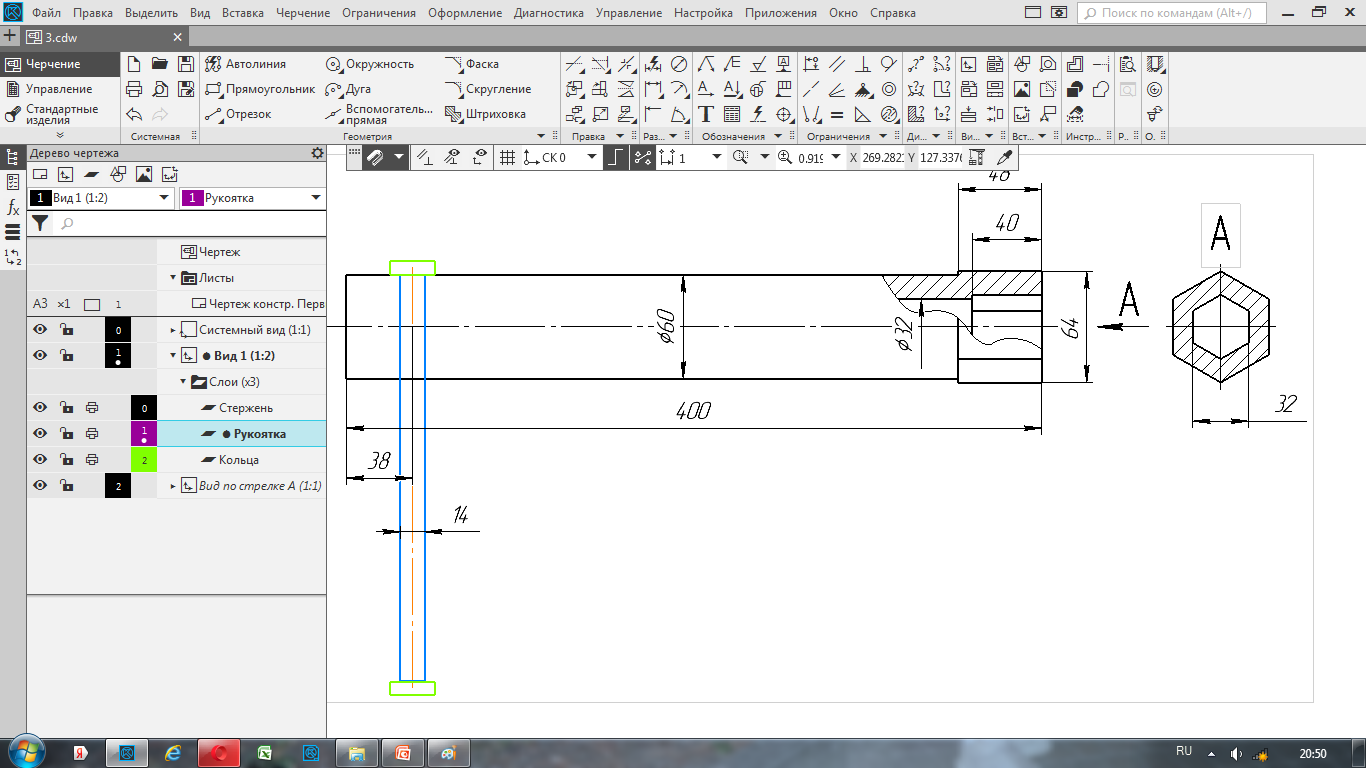 - Стержень (позиция 1 ) в Слое 0, цвет – системный; - Рукоятка (позиция 2 ) в Слое 1, цвет – сиреневый;  - Кольца (позиция 3 ) в Слое 2, цвет – зелёный.
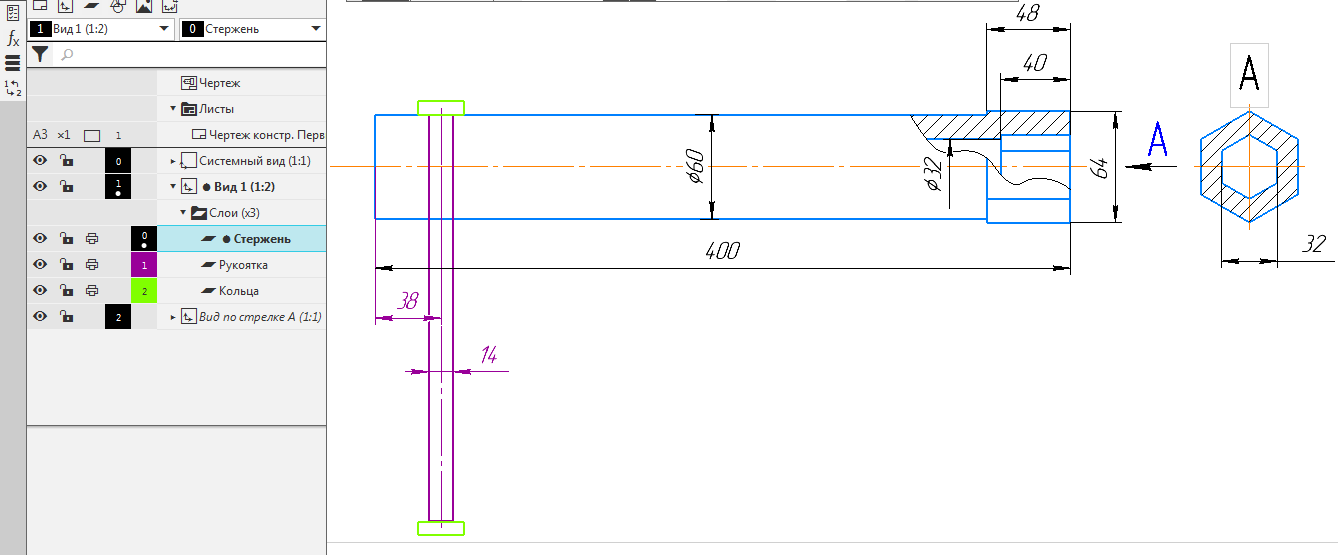 Расставить позиции. Активировать системный слой –  слой стержень. Выбрать команду – обозначение позиции – указать объект – создать объект (зеленая галочка).
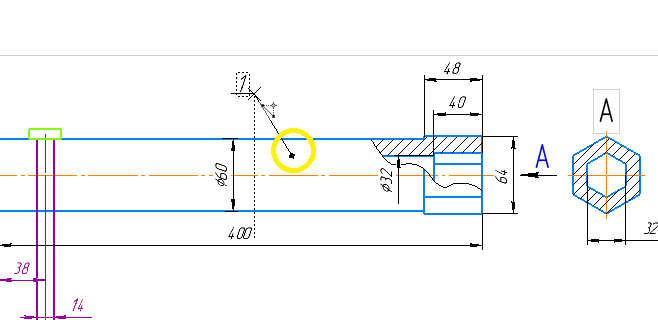 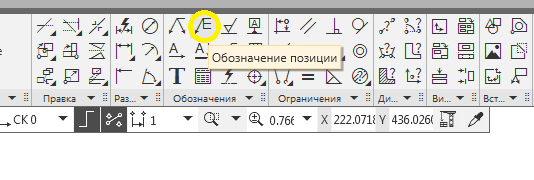 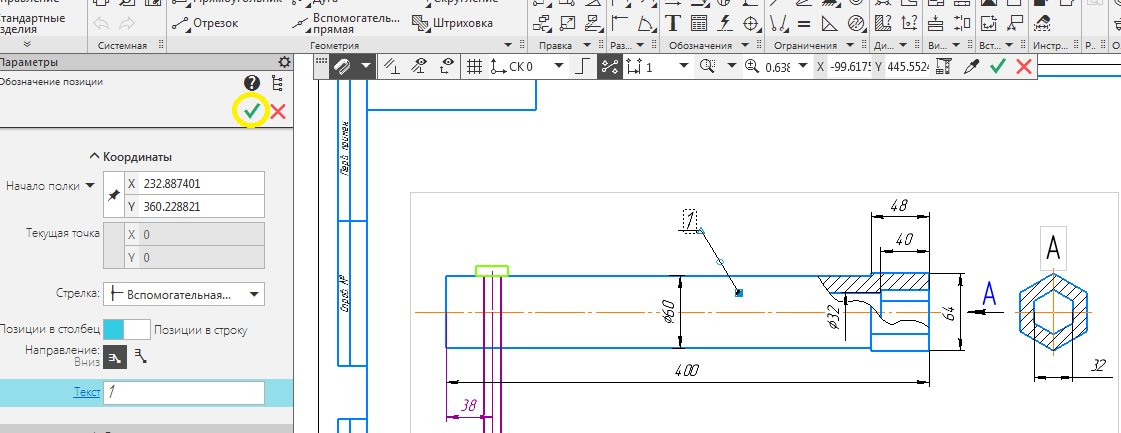 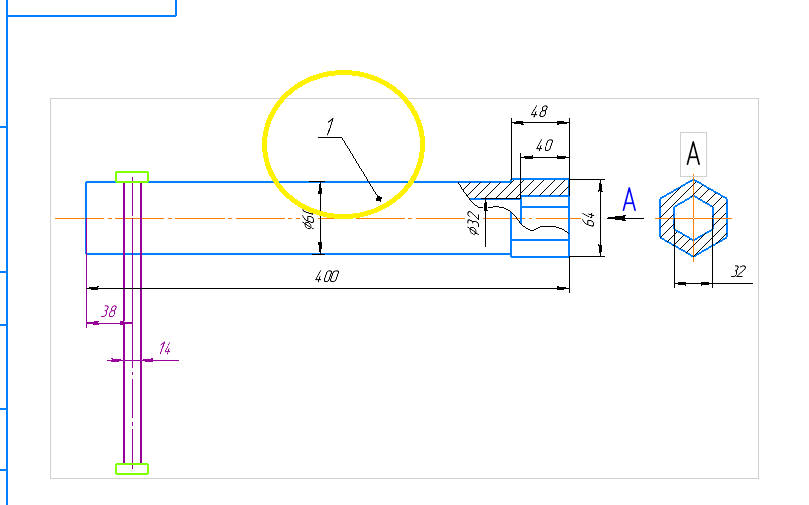 Расставить позиции. Активировать слой рукоятка. Выбрать команду – обозначение позиции – указать объект – создать объект.
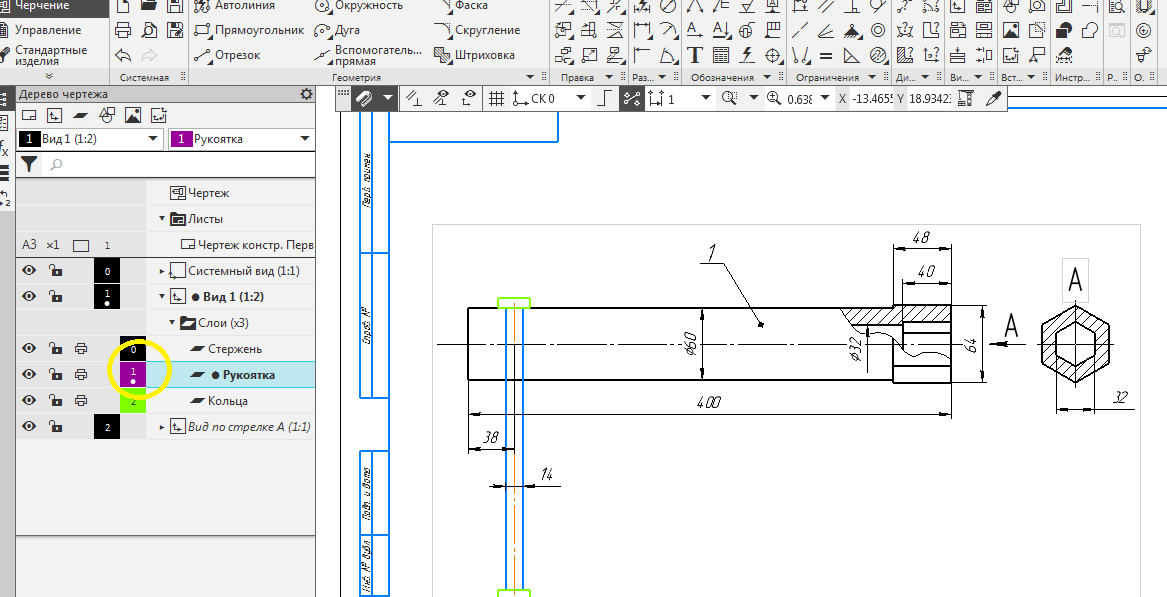 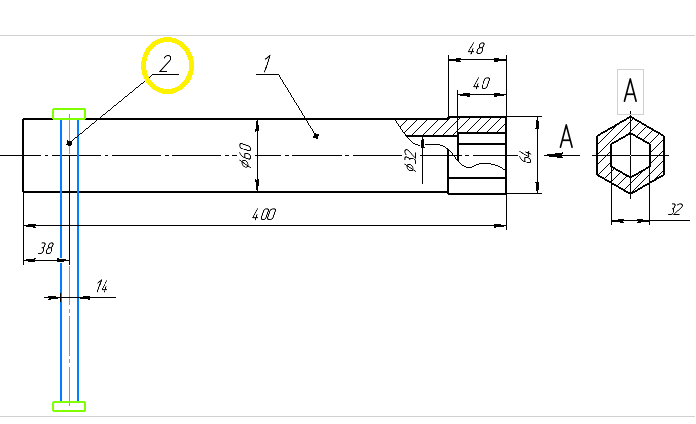 5. Создать вид 2 (Масштаб 2:1).
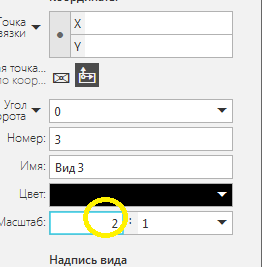 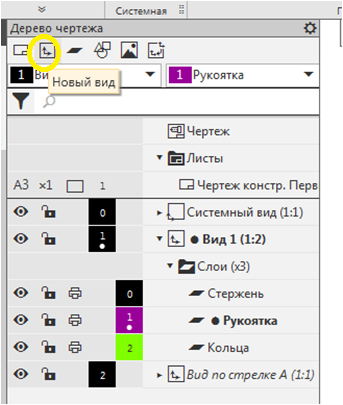 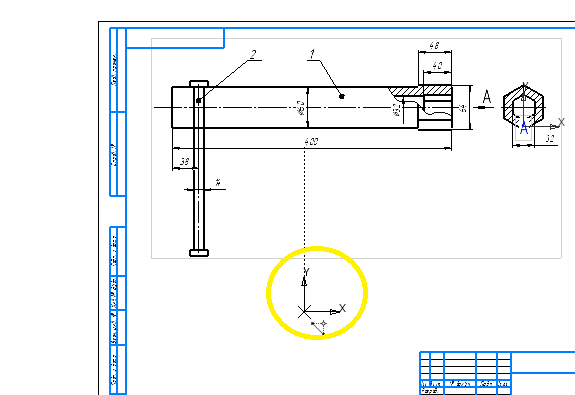 5. Выполнить выносной элемент: - Рукоятка в Слое 1, цвет – голубой;  - Кольца в Слое 2, цвет – оранжевый.
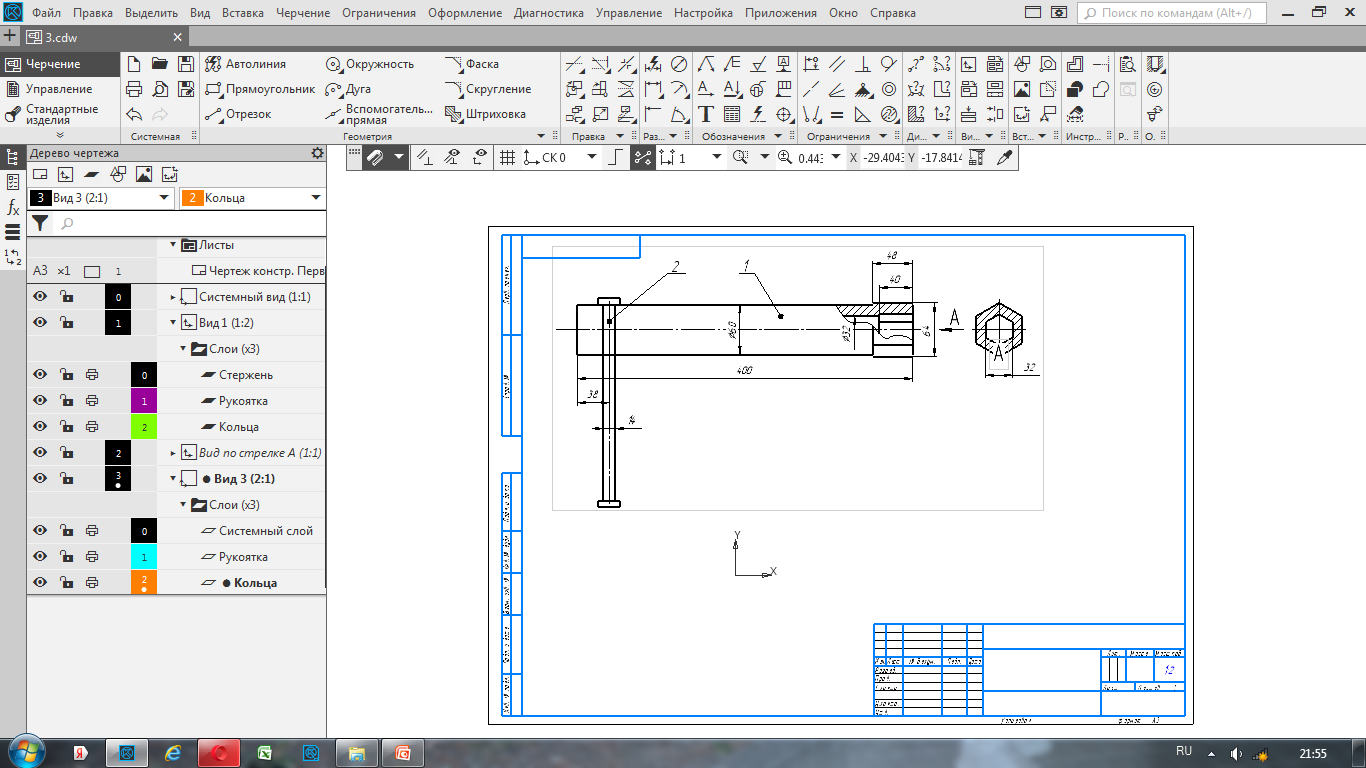 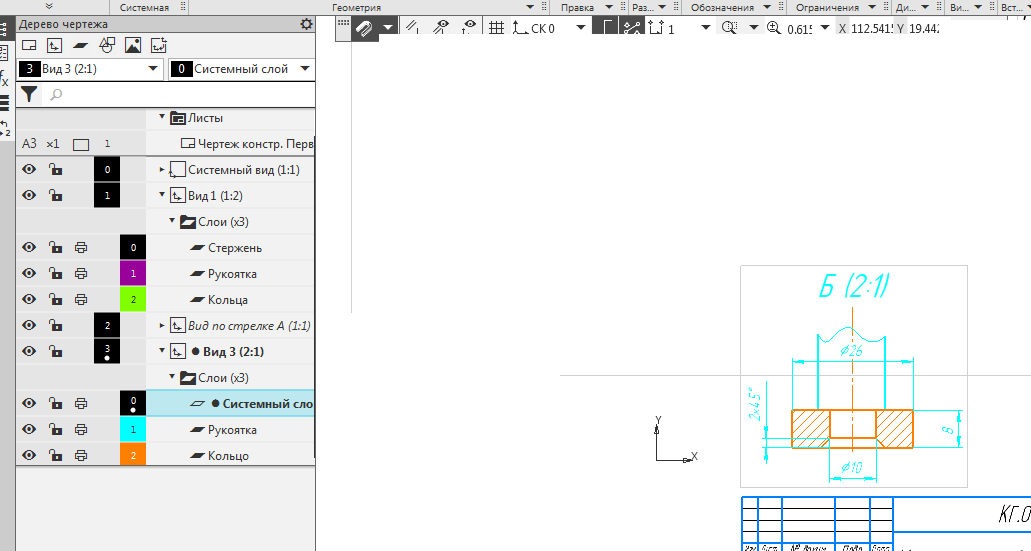 5. Выполнен выносной элемент
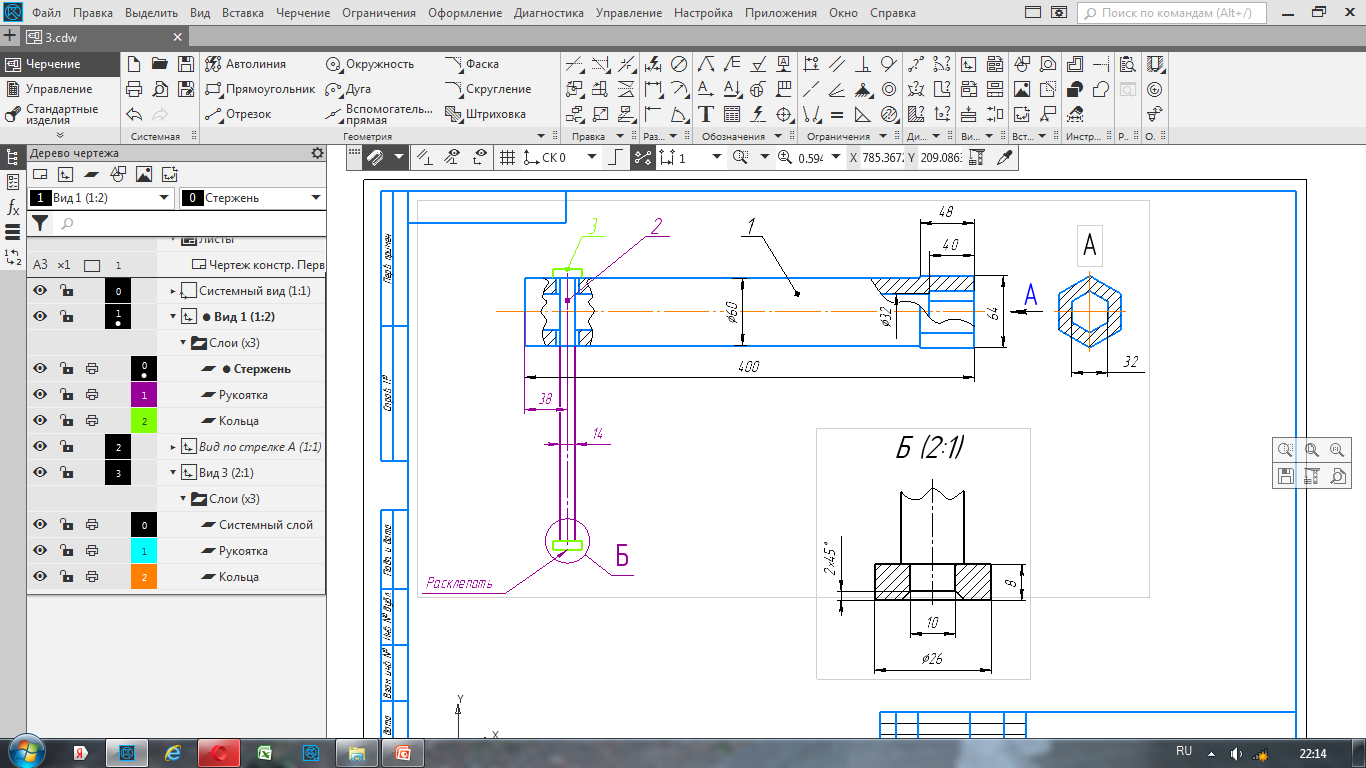 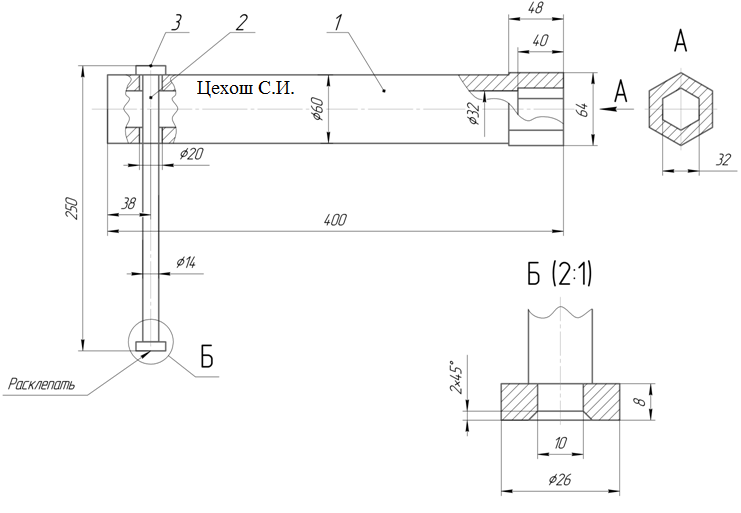 6.  Проставить габаритные размеры, диаметры стержней и размеры под ключ.